Tiết 64   
PHƯƠNG TRÌNH CHỨA DẤU GIÁ TRỊ TUYỆT ĐỐI
1
2
Nhắc lại về giá trị tuyệt đối
Giải một số phương trình chứa dấu 
giá trị tuyệt đối
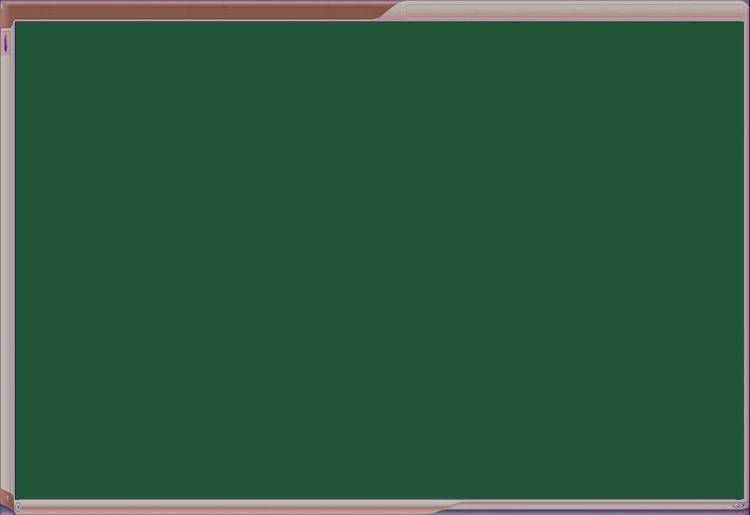 Tiết 64- §5. PHƯƠNG TRÌNH CHỨA DẤU GIÁ TRỊ TUYỆT ĐỐI
1. Nhắc lại về giá trị tuyệt đối
Giá trị tuyệt đối của số a , kí hiệu là |a | , được định nghĩa như sau.
nếu
nếu
Ví dụ: |5| = 5; |0|=0; |-3,5| = 3,5
khi x  3
khi x > 0
VÝ dô 1: Bá dÊu gi¸ trÞ tuyÖt ®èi vµ rót gän biÓu thøc:
Giải
Giải
(Chuyển vế)
Ta có
(Nhân hai vế)
Ta có
0
<
x - 3
0
x - 3
-(- 2 x)
2 x
=
2 x
2 x - 5
6 x + 5
?1. Rút gọn các biểu thức sau:
Khi
Khi
a.
b.
(Nhân hai vế cho -3)
(Chuyển vế)
Ta có
Ta có
2. Giải một số phương trình chứa dấu giá trị tuyệt đối
Ví dụ 2. Giải phương trình
3x= x + 4    (*)
Giải
3x
3x
0
Nếu
-3x
Nếu
3x
0
(1)
ĐK
(*)
(2)
ĐK
(2)
ĐK
(1)
ĐK
(Nhận)
(Nhận)
Vậy tập nghiệm của phương trình là:
2. Giải một số phương trình chứa dấu giá trị tuyệt đối
Ví dụ 3. Giải phương trình
(**)
Giải
x - 3
x - 3
0
Nếu
-(x-3)
x - 3
0
Nếu
(3)
ĐK
(**)
(4)
ĐK
(4)
ĐK
(3)
ĐK
(Loại)
(Nhận)
Vậy tập nghiệm của phương trình là:
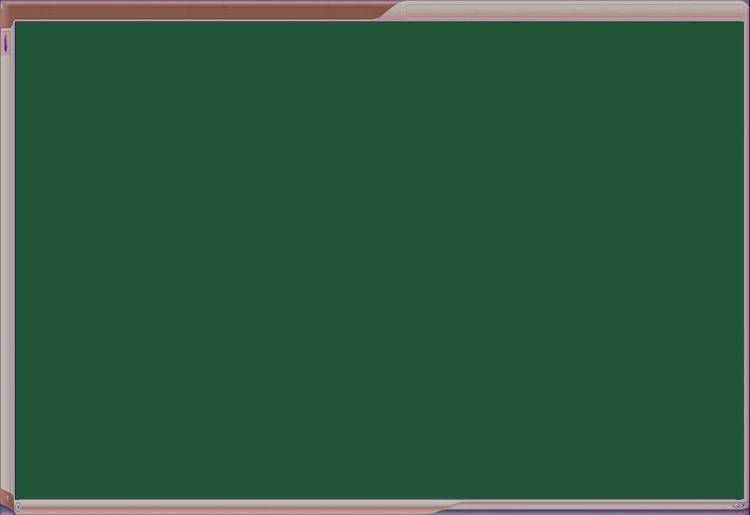 *) Các bước giải phương trình chứa dấu GTTĐ
Bước 1:  Đặt điều kiện bỏ dấu giá trị tuyệt đối.
-Bước 2: Giải các phương trình ứng với mỗi điều kiện vừa đặt.
 Đối chiếu nghiệm với điều kiện.
- Bước 3: Kết luận nghiệm.
LUYỆN TẬP
Giải phương trình
(I)
Giải
2x -21
2x -21
0
0
2x -21
Nếu
-(2x -21)
Nếu
(5)
ĐK
(I)
(6)
ĐK
(6)
ĐK
(5)
ĐK
(Loại)
(Nhận)
Vậy tập nghiệm của phương trình là:
TRÒ CHƠI
“Ô SỐ BÍ MẬT”
Gi¶i ph­ư¬ng tr×nh
Nếu:
Nếu:
Khi đó:
Khi đó:
(nhận)
(nhận)
Vậy tập nghiệm của phương trình là
VẬN DỤNG – TÌM TÒI - MỞ RỘNG
Một số phương trình có nhiều GTTĐ
H­íng dÉn vÒ nhµ
- Lµm bµi tËp sè 35, 36, 37 SGK/51
- TiÕt sau «n tËp ch­¬ng IV
- Lµm c¸c c©u hái «n tËp ch­¬ng
- Ph¸t biÓu thµnh lêi c¸c tÝnh chÊt vÒ liªn hÖ gi÷a 
thø tù vµ phÐp céng, phÐp nh©n.